Проектная деятельность на уроках: миф или реальность?                                             Молодцова И.В., доцент КК ИПК, к.п.н.
В помощь учителю
Обновленный ФГОС
ФОП
Методические рекомендации по организации учебной проектно-исследовательской деятельности в образовательных организациях 06.08.2023
https://edsoo.ru/2023/08/06/metodicheskie-rekomendaczii-po-organi-5/
Методические рекомендации по организации проектной деятельности на уроках по предметам социально-гуманитарного цикла
https://edsoo.ru/metodicheskie-materialy/tipovoj-komplekt-dokumentov/
М.А. Ступницкая Что такое учебный проект?
К. Н. Поливанова Проектная деятельность школьников
Проект
деятельность, направленная на решение конкретной проблемы и достижение наиболее оптимальным способом заранее запланированного результата. (по Ступницкой, с. 6)


Что наша жизнь? – Проект! 
Но в чем особенности учебного проекта?
Учебный проект – это
(1) особый вид интеллектуальной деятельности учащихся и
(2) результат этой деятельности, отличительными особенностями которых являются: 
анализ ситуации и формулировка проблемы 
разработка способов решения проблемы и составление оптимального плана проектной деятельности
самостоятельный поиск источников и разноплановая работа с ними
преобразование нового знания и опыта в материализованный продукт (реферат, веб-сайт, сценарий и т.п.) 
публичная презентация и защита проекта
Этапы проектной деятельности
Этапы организации педагогами учебной проектной деятельности школьников
1
2
Замысливание
Реализация
3
Рефлексия 
оценивание
4
Публичная 
демонстрация
ОБЪЕМ ПОМОЩИ ПРЕПОДАВАТЕЛЯ
Уровни сложности и поддержки(по М.В. Кларину “Инновационные модели обучения”, с. 189)
Уровень 1: учитель ставит проблему и намечает методы ее решения, само решение, его поиск предстоит самостоятельно осуществить учащемуся

Уровень 2: учитель только ставит проблему, но метод ее решения ученик ищет самостоятельно (групповой, коллективный поиск)

Уровень 3: постановка проблемы, отыскание метода и разработка самого решения осуществляются учащимися самостоятельно
Этап 1. «Замысел»
Этап замысливания, проблематизации, целеполагания: 
анализ ситуации, формулировка проблемы, темы через создание проблемной (противоречивой) ситуации
выдвижение идей учащимися при формулировке цели/задач (образ ожидаемого результата) для мотивации
приемы и методы, инициирующие поисковую деятельность школьника
Где, когда, через какие задания определяется/формулируется проблема и тема проекта? Какова форма занятия?
Какой продукт сделают обучающиеся в результате реализации проекта? 
Как формулируется цель проекта?
Какие задания будут даны ученикам? Какие вопросы будут заданы?
Что делают ученики самостоятельно? Где и когда происходит поддержка учителя учеников (через какие формы и способы)?
Какие дидактические материалы и оборудование необходимы на этом этапе проекта?
Этап 2. Реализация проекта
разработка способов решения проблемы и составление оптимального плана проектной деятельности (что выполнить?), выявление имеющихся и недостающих ресурсов, распределение обязанностей, самостоятельный поиск источников и разноплановая работа с ними 
Сколько времени потребуется для реализации? 
Что будут делать ученики?
Где и как обсуждаются этапы реализации? 
Какие вопросы и задания предлагаем учащимся?
Каким образом будет контролироваться (сопровождаться) деятельность школьников?
Какие дидактические материалы и оборудование необходимы на этом этапе учебного проекта?
Этап 3. Демонстрация (презентация) результатов проекта
Форма демонстрации (презентации) результата детского продукта
Критерии/показатели/индикаторы оценки детского продукта
Опишите конкретные критерии/показатели/индикаторы, которые используются при оценке детского продукта?
Что делают ученики самостоятельно?
Где и когда происходит поддержка учителя учеников (через какие формы и способы)?
Предусмотрена ли рефлексия (где и как)?
Какие дидактические материалы и оборудование необходимы на этом этапе учебного проекта?
Особенности организации проектной деятельностив рамках урочной деятельности
Формы организации проектной деятельности на уроках
1. Проектная задача – задача, в которой через систему или набор заданий целенаправленно стимулируется система детских действий, направленных на получение еще никогда не существовавшего в практике ребенка результата («продукта»)
непродолжительная по времени деятельность обучающихся (до 10-15 мин) в проблемной ситуации, предложенной учителем и ставящей школьников перед необходимостью нахождения практического решения проблемы
Примерное тематическое планирование курса «Обществознание. 6–9» на основе федеральной рабочей программы ООО с указанием проектных заданий
2. Мини-проекты – организация самостоятельной деятельности обучающихся в течение одного или двух уроков,  включают проблематизацию, практическую реализацию и презентацию школьниками проектных результатов при участии (руководстве и/или консультировании) педагога.
3. Учебные проекты – увязка проблематики проектов с программно-тематическим содержанием, выполнение проектов на уроках, выбор темы/проблемы проекта имеет личный смысл для ученика;
4. Социальные проекты – поиск практического решения социальной проблемы определенной аудитории, проблематика и выполнение не связаны напрямую с программным содержанием и задачами учебного процесса, проекты в виде акций и мероприятий в социуме (преимущественно за пределами школы – в масштабах городского или сельского поселения, муниципального района, городского округа, региона).
Где искать тему проекта?...
присоединение к существующим федеральным \ региональным программам \\ ГлобалЛаб, конкурсы разных уровней (исследовательские, творческие, практико-ориентированные проекты)
собственная заинтересованность школьников 
неудовлетворенность ситуацией, в которой находится будущий разработчик проекта \ исследователь (…) социальные проекты
желание более глубоко разобраться в учебном предмете (…) учебные проекты 
различные актуальные ситуации, ежедневно освещаемые в СМИ, влияющие на жизнь страны, региона, больших групп людей и территорий, затрагивающие и будоражащие мысль (…) 
\\ Индивидуальный проект. 10 – 11 кл.: учебное пособие для общеобраз. организаций \ М.В. Половкова и др. – М., 2019. – с. 39 – 42
Проблема с проблемой …
1. Что такое проблема и почему важно, чтобы школьники научились формулировать ее самостоятельно? 
2. Как ученые «находят» проблемы и в каком виде формулируют их в своих проектах? 
3. Какими способами школьники разных возрастов могут описывать проблемную ситуацию, побудившую их заниматься проектом? 
4. В чем заключается участие педагога в «поиске проблемы»?
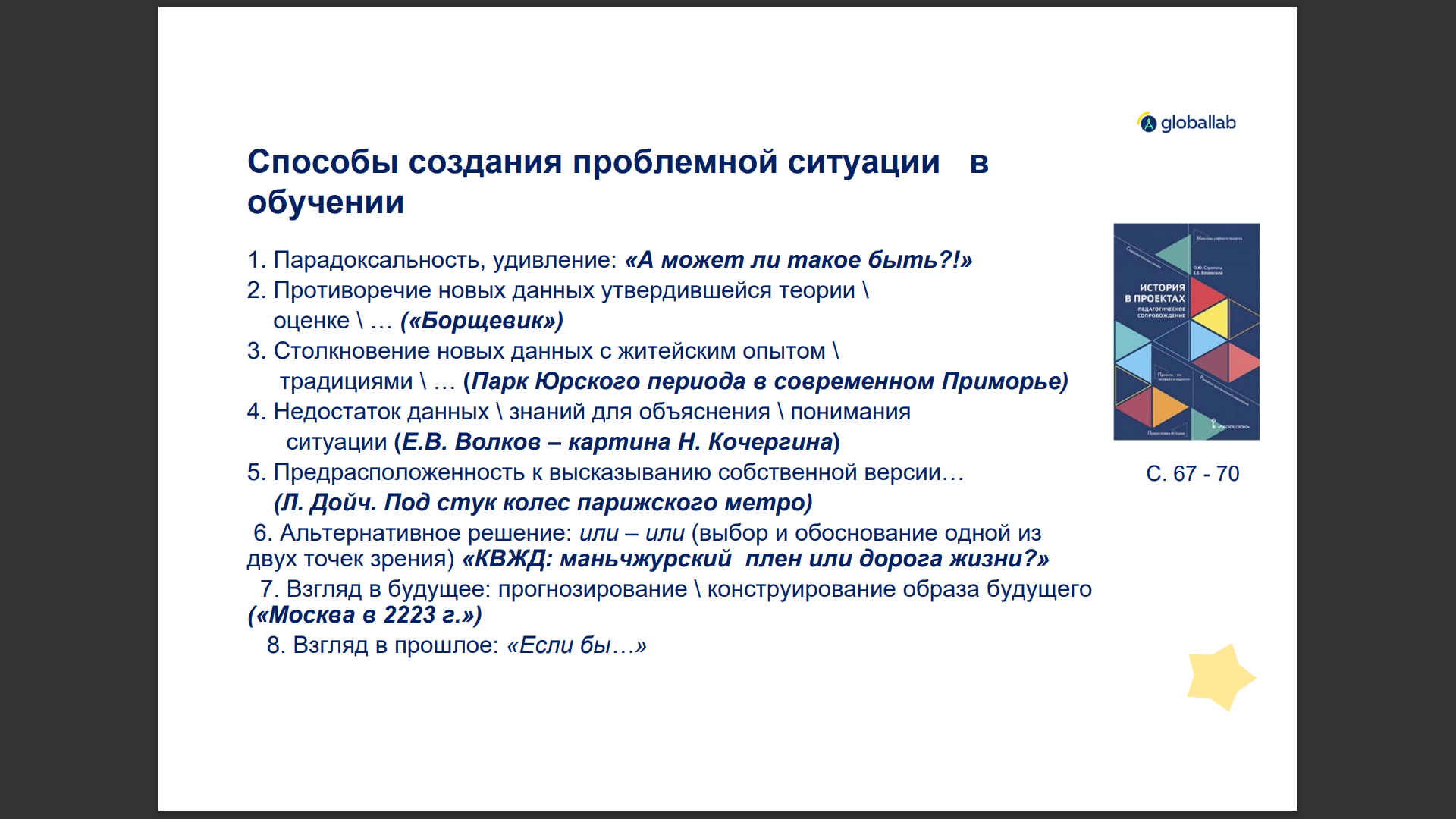 Варианты проектирования учебной проблемной ситуации
разноуровневый, многоаспектный анализ учебного материала; 
задания с недостающими (избыточными) данными;
преобразование данного содержания; 
знакомство с новым способом использования известного
Механизм определения/выбора тематики проектных задач и мини-проектов для урока.
Инициатива выбора проектной проблематики чаще всего принадлежит учителю.
Гибкий подход к мотивации учащихся.
Проблемная ориентированность
Нацеленность на поиск обучающимися не просто ответов на поставленные вопросы/проблемы, а способов практического решения этих вопросов/проблем.
Формулировки проектных заданий и мини-проектов носят проблемно «заостренный» и прикладной характер.
Междисциплинарность (межпредметность)
Интеграция знаний из различных учебных предметов и различных областей научного знания.
Межпредметность задания вытекает из логики решения конкретной проблемы, имеющей практическое значение и предполагающей получение материального социально-значимого результата.
Формулировка темывозможного мини-проекта на уроке обществознания:
«Банки и банковская система» 


НЕпроблемно – слишком общо и абстрактно
«Надежный банк: как сделать правильный выбор, оформить карту и сделать вклад».

Проблемно- ориентирована», т.к. четко обозначает не только проблему, которую необходимо решить, но также ее социальную направленность и личную значимость для учащегося.
Примерные варианты проблемно-ориентированных формулировок проектных задач/мини-проектов и проектных результатов (продуктов)
мини-проект «Правовой обычай как источник права – было, есть и будет?»
Как написать резюме для трудоустройства? (инструкция)
Траектория обучения в вузе: мое видение будущего (прогноз)
Открываем счет в банке: как избежать проблем? (инструкция,
памятка)
Как выбрать выгодный телефонный тариф? (инфографика, памятка)
Как стать популярным: что мы ищем от дружбы? (схема, инфографика по данным соцопроса)
Какие профессии сегодня самые востребованные? (мини-справочник, краткий научный обзор)
В чем социальная значимость здорового образа жизни? (проблемная заметка, памятка)
Как сохранить личную «безопасность» в Интернет-пространстве? (памятка пользователя соцсетей)
Для чего люди приходят на выборы? (интервью, репортаж, проблемная заметка)
Мотивация участия обучающихся в проектной деятельности на уроке.
Социальная ориентированность
Проявление себя в качестве активных участников решения важных для современного российского общества проблем
Формы предъявления результатов проектной деятельности на уроке
«Упрощенные» формы предъявления проектных результатов на уроке:
схема, инфографика, диаграмма;
плакат, фото-коллаж, рисунок (эскиз), короткий видеосюжет;
экспертное заключение (оценка и/или предложение), рецензия;
инструкция, памятка, правила;
проблемная заметка, краткий научный обзор, интервью (текстовое, видео);
краткое описание/план, карта маршрута/экскурсии, рекламный
проспект;
краткий прогнозный сценарий (прогноз) и др.
Специфика оценивания результатов проектной деятельности на уроке.
Отказ от проведения специальных оценочных процедур и перенос центр тяжести на организацию коллективного обсуждения учащимися предъявляемых проектных результатов (продуктов)
Открытая дискуссия, в ходе которой все желающие смогут высказать свое мнение о качестве проектного продукта, а ученик или группа учащихся, выполнявших мини-проект или предлагающих решение проектной задачи, смогут:
осуществить самооценку своей работы
ответить на вопросы и критику одноклассников
отрефлексировать выявленные в ходе обсуждения недостатки проектного решения
наметить возможные пути корректировки проектного продукта и/или его описания.
Вариант оценки проектов на уроке
Проект = исследование. ?
Сходство исследования и проекта:
Природа деятельностна. 
Неудовлетворенность настоящим и желание его изменить в лучшую сторону.
Осознается как проблема, которая требует решения.
Проектная деятельность на уроках: 
миф или реальность?
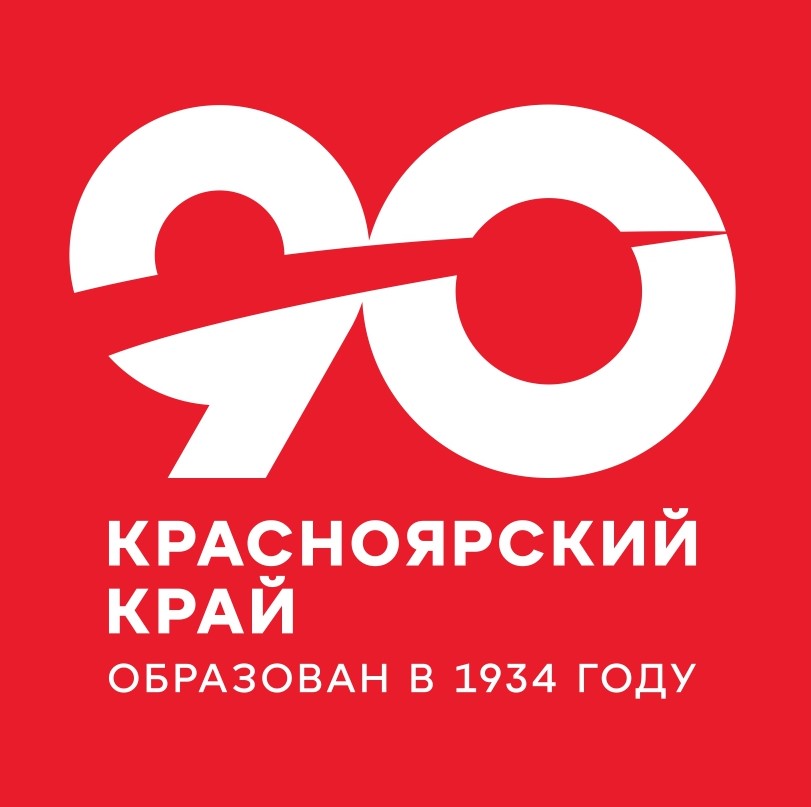 II такт проектиро
вания. 
Работа в группах с 
проектами уроков 
первого такта.

Как наши 
предметы могут 
включиться в 
реализацию 
замысла?
Работа в группах. 
Специфика проектов в предметной области, ФРП. 
Проектирование деятельности РМО на местах по теме: «Организация проектной деятельности на уроке».
Нельзя написать методичку, можно только прожить вместе с ребенком 
(Поливанова)
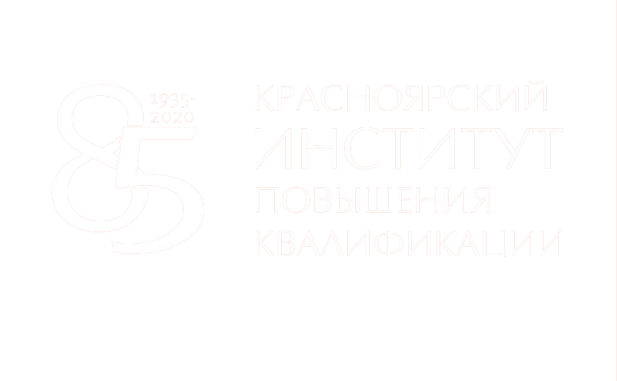 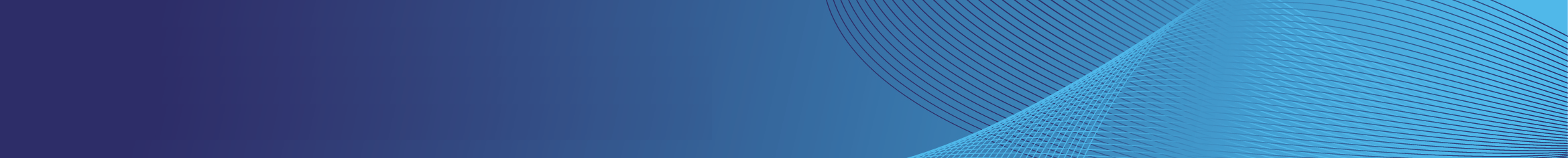 СПАСИБО ЗА ВНИМАНИЕ
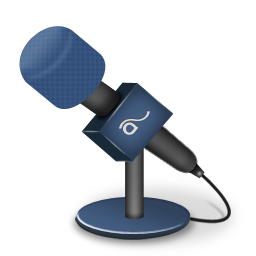